St Bernadette
KS2 SATs Briefing for Parents
12th February 2024
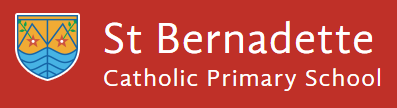 Key Stage 2 SATs take place nationally in the week commencing Monday 13th - Thursday 16th May 2024.

Statutory tests will be administered in the following subjects:
Reading (60 minutes)
Spelling (approximately 15 minutes)
Punctuation, Vocabulary and Grammar (45 minutes)
Mathematics
	- Paper 1: Arithmetic (30 minutes)
	- Paper 2: Reasoning (40 minutes)
	- Paper 3: Reasoning (40 minutes)

All tests are externally marked.

As in recent years, writing will be teacher-assessed internally but may also be externally moderated.
Writing
The children will not complete a writing SATs test.

Teacher assessments in writing provide a rounded judgement that is based on our knowledge of how your child has performed over time and in a variety of contexts.

The judgements are made throughout the course of the year against a set of criteria known as the KS2 assessment framework which is a bullet pointed list of what the expected standard looks like for the end of Year 6.

https://assets.publishing.service.gov.uk/government/uploads/system/uploads/attachment_data/file/740345/2018-19_teacher_assessment_frameworks_at_the_end_of_key_stage_2_WEBHO.pdf
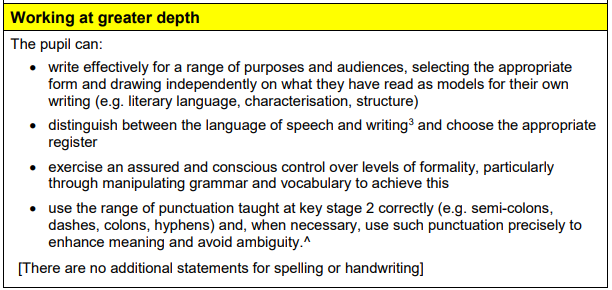 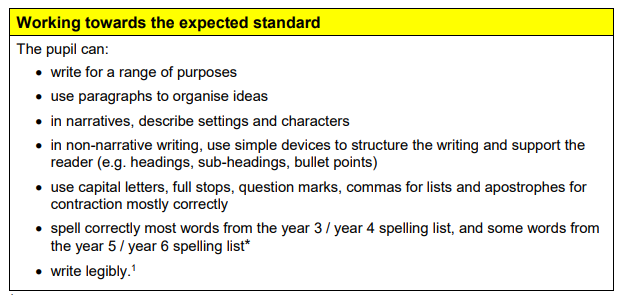 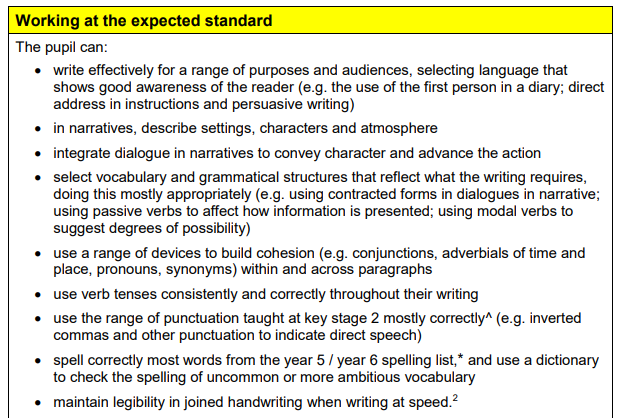 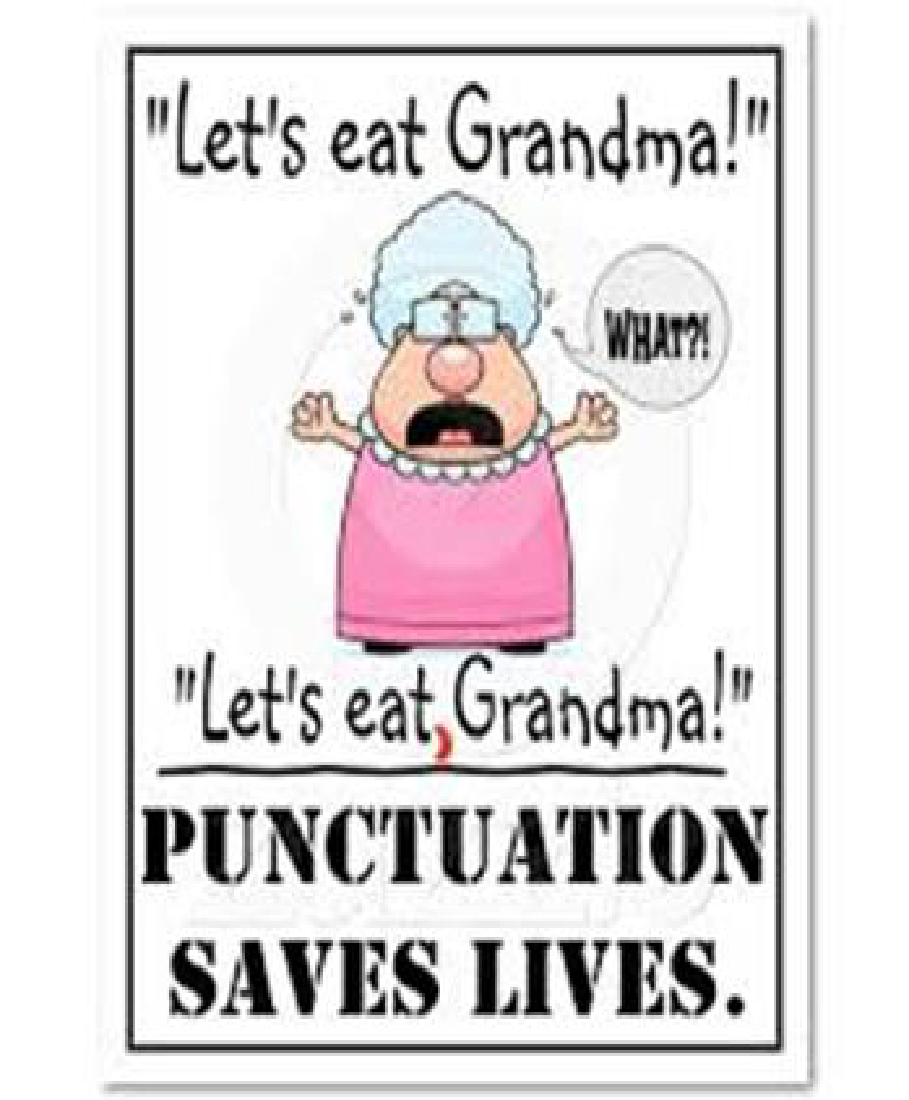 Grammar, Punctuation & Spelling 
Test (SPAG or GAPS)

Paper 1 :  Short answer questions
Paper 2 :  Spelling task
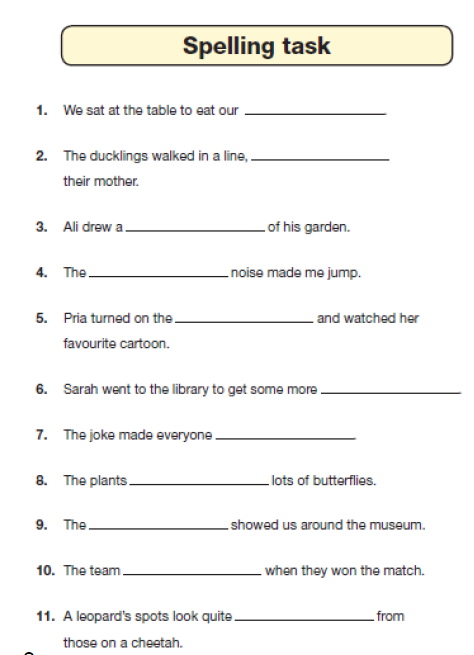 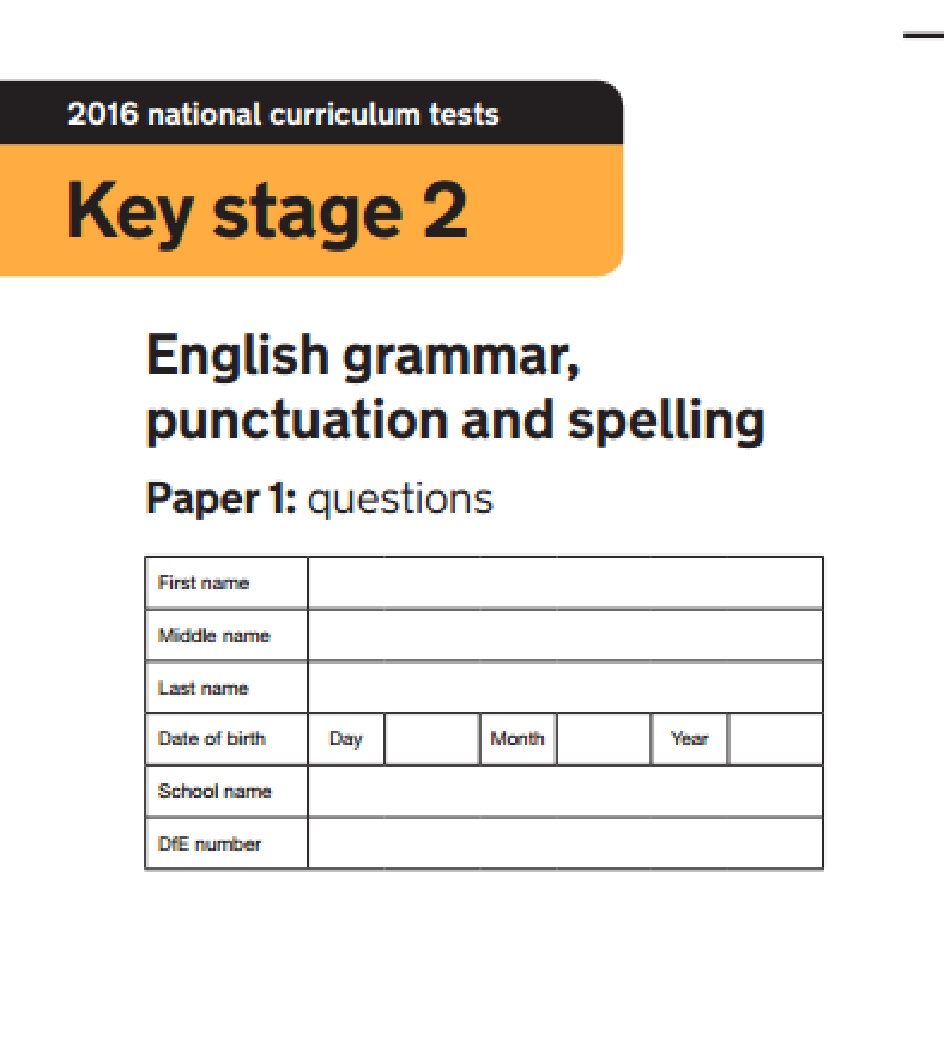 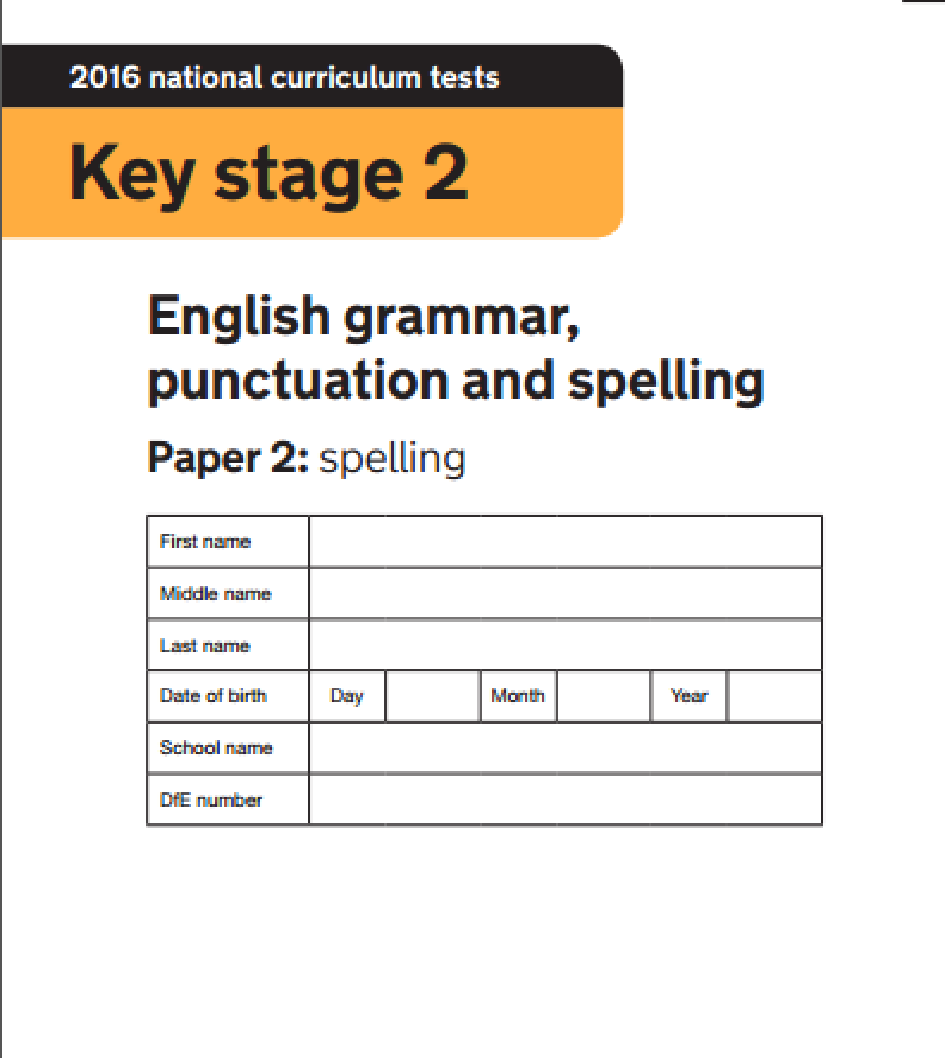 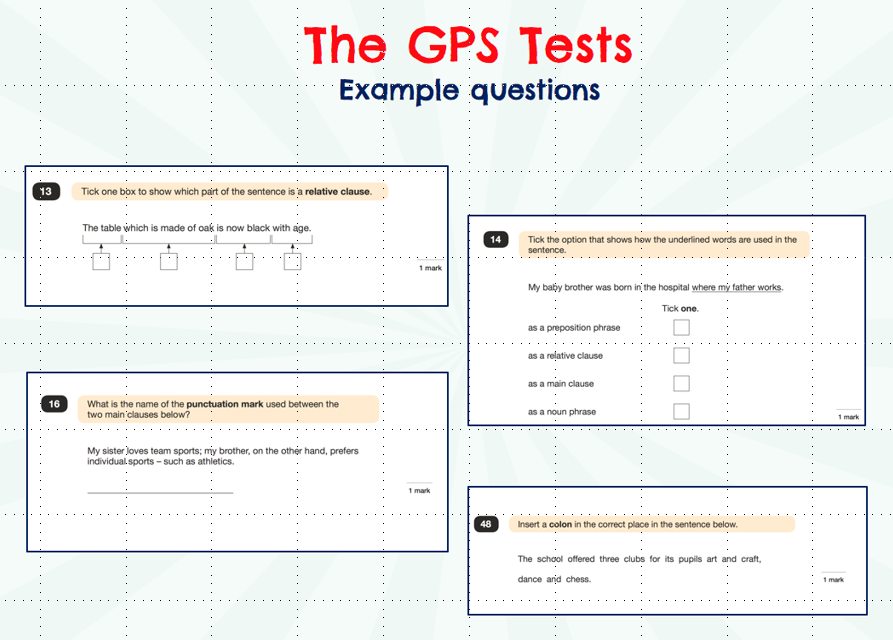 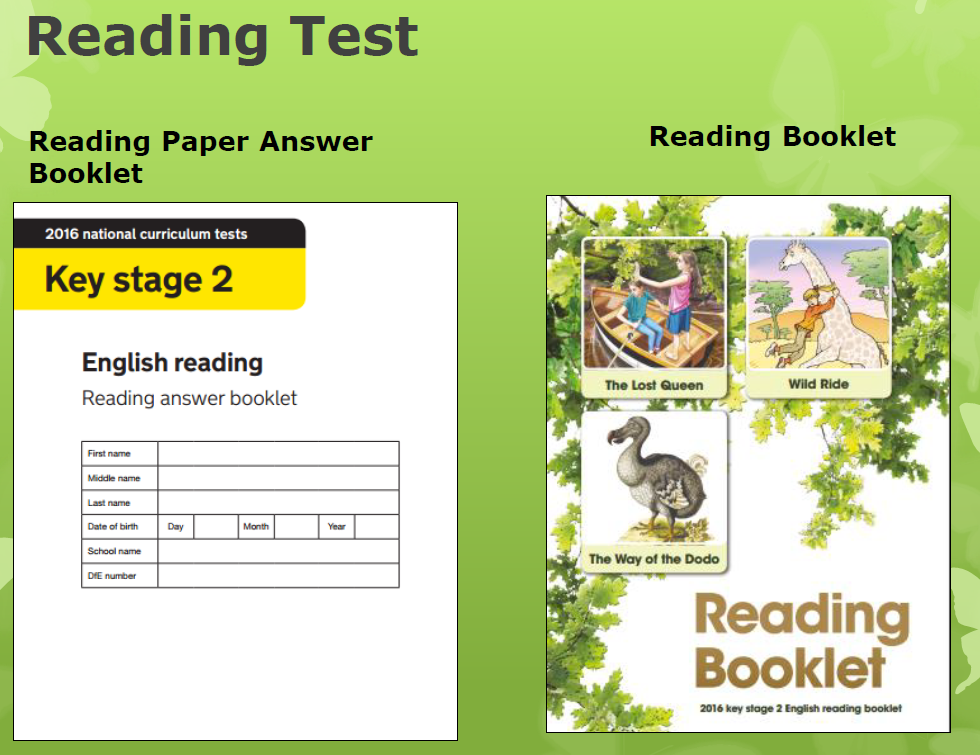 Reading Test

🞇Greater focus on comprehension and understanding vocabulary.
🞇3 or 4 unrelated texts of increasing difficulty
🞇Mixture of text types –stories, diary entries, reports, poems…
🞇1 hour (for reading the texts and answering the questions)
🞇50 marks
🞇Children will be expected to:
🞇retrieve information (sometimes from a variety of sentences for an answer)
🞇infer meaning from a paragraph or from the texts as a whole 
🞇Summarise, compare and give an opinion
🞇Explain why the author uses particular words and phrases
🞇Know the meaning of words or predict them using their prefix knowledge
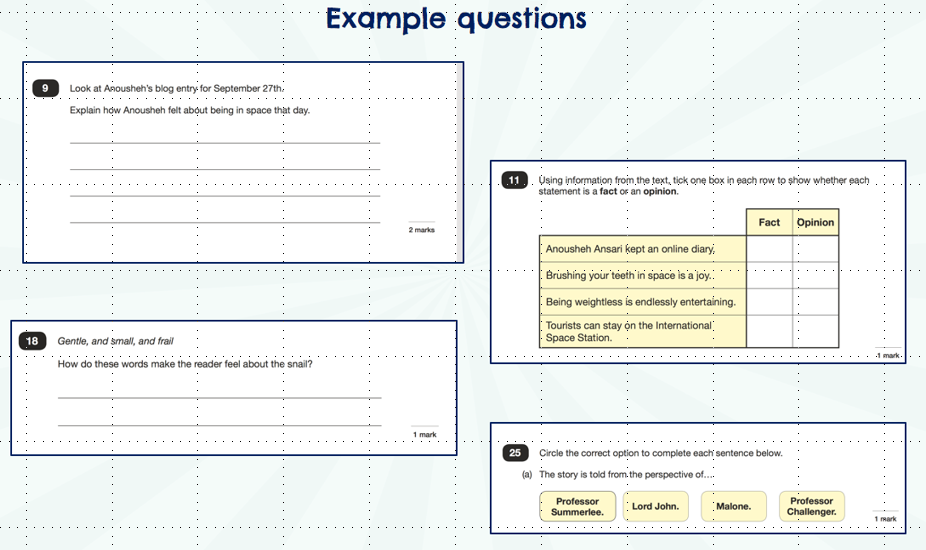 Maths Tests

Arithmetic paper 
🞇40 marks in 30 minutes
Questions will include:
🞇Addition/subtraction (1 mark each)
🞇Complex calculations with fractions (1 mark each)
🞇Long division and multiplication (2 marks each)
Two reasoning papers, each paper:
🞇35 marks available
40 minutes.
Problems will include:
🞇Geometry (shape)
🞇Algebra
🞇Measures
🞇All four operations
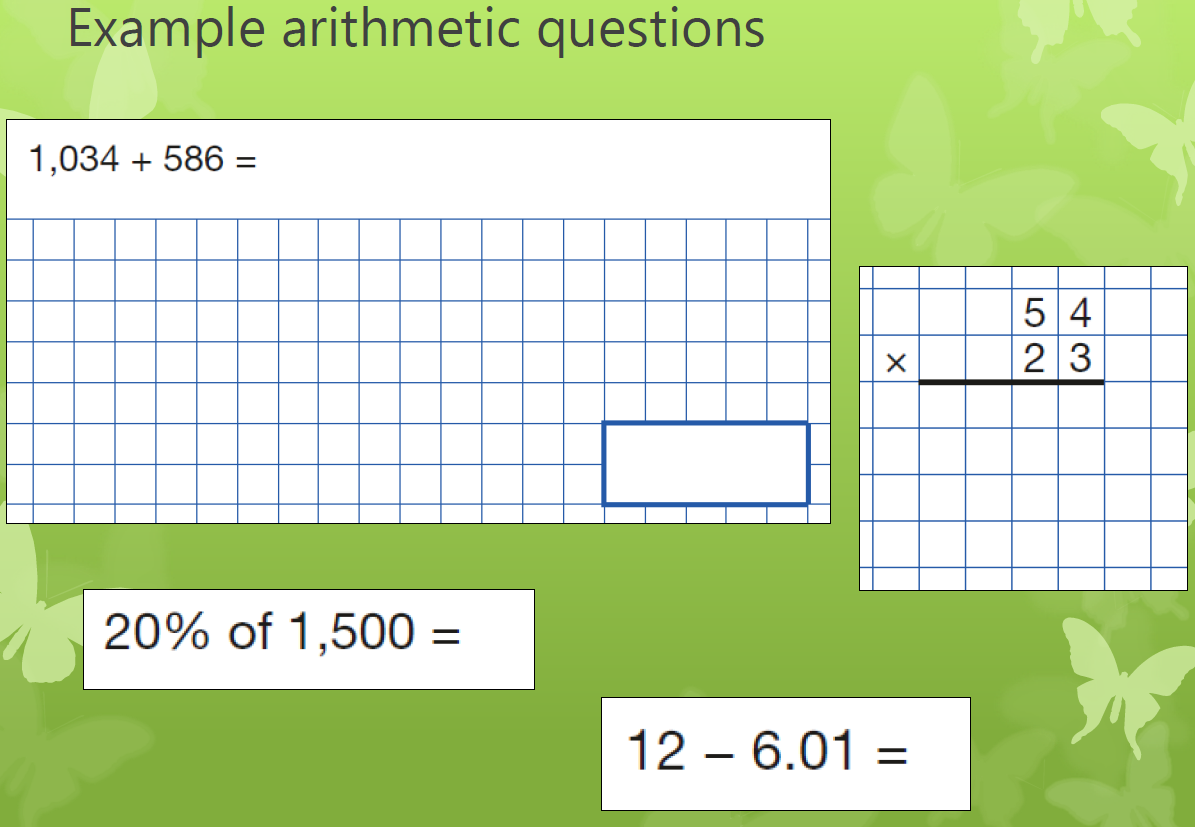 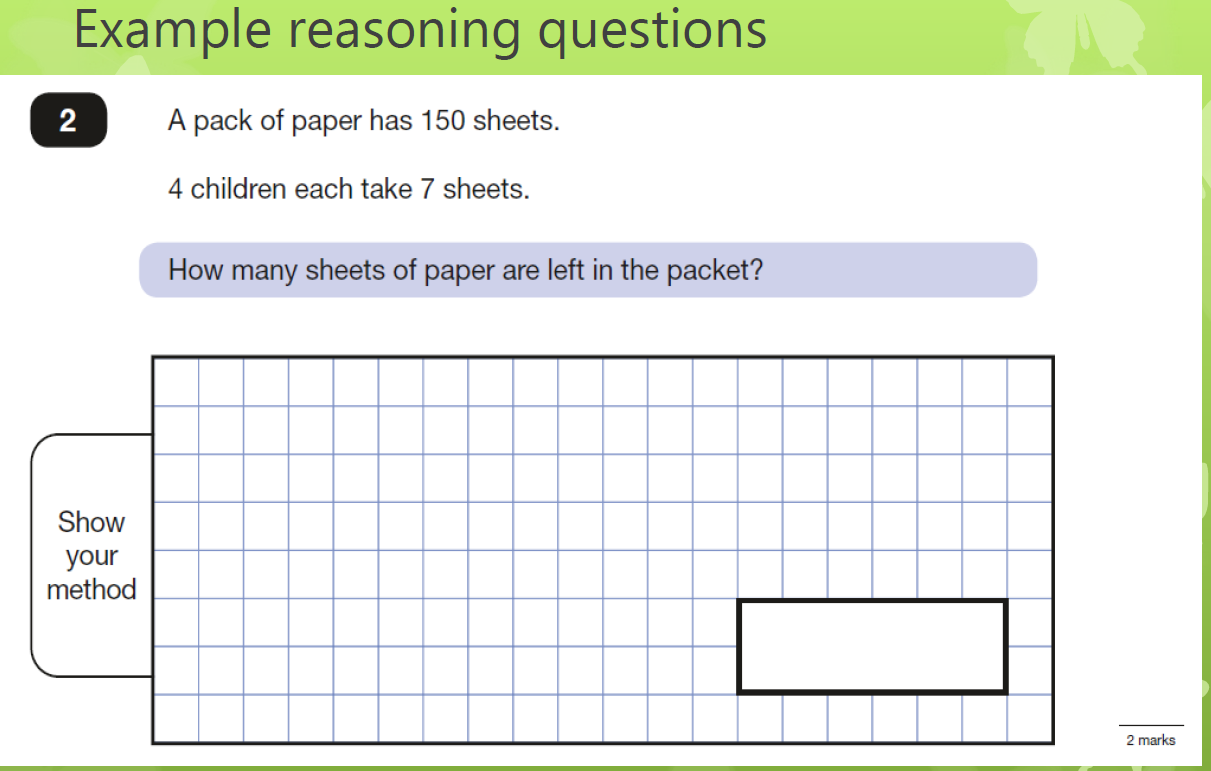 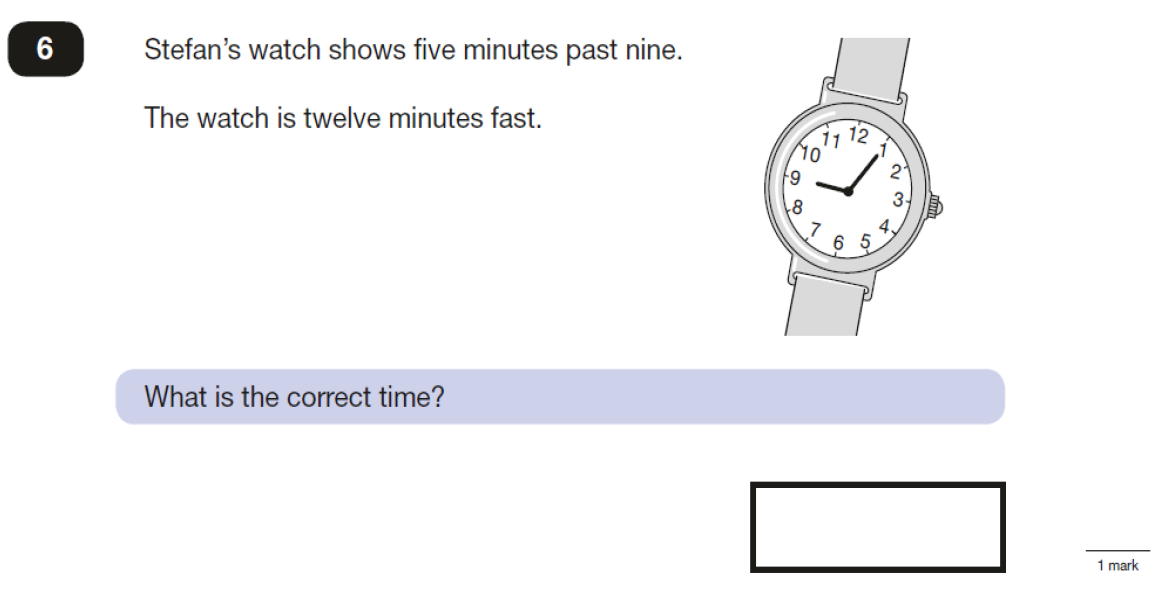 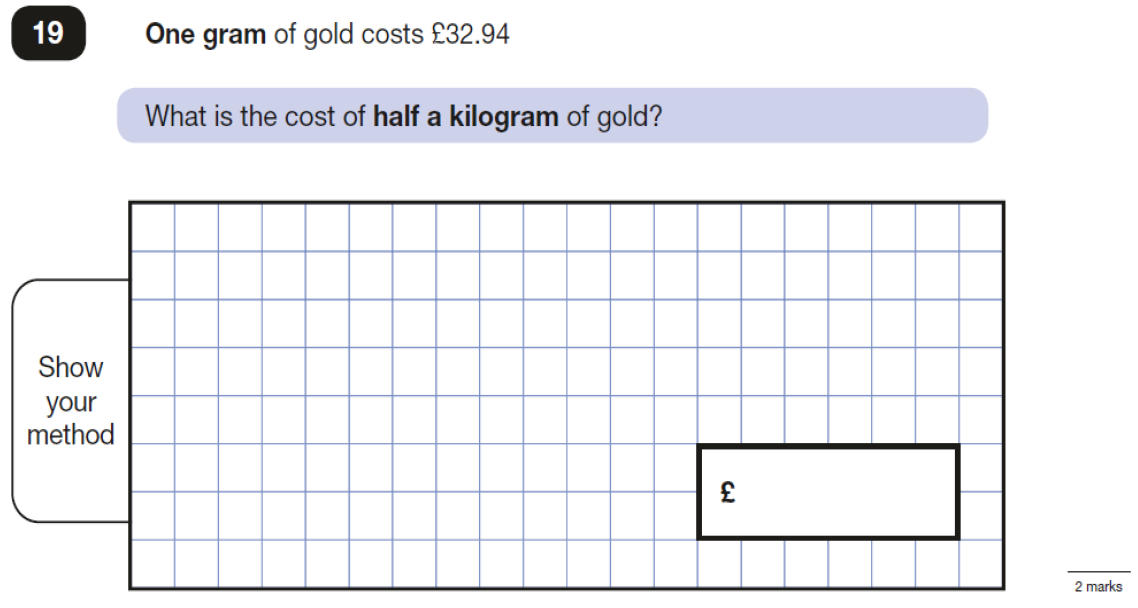 How will results be reported to parents?
In your end of year report you will receive:

🞇A teacher assessment judgement (based on the KS2 frameworks)  WTS(Working Towards the expected Standard) EXS(Expected Standard) GDS(Working at Greater Depth)

🞇A scaled score  - a raw score (The total marks they get on the paper) is converted to a scaled score)

🞇National Standard will be ‘100’ but the raw score that equates to 100 might be different each year. The scores range from 80-120. Usually (but this could change) a child would be working at Greater Depth would score >110

🞇Confirmation of attainment of the national standard or not
Example Reading Conversion Table

In this example, any child achieving a raw score of 28/50 or more, would be given a scaled score of 100 or more so would therefore be classed as EXS (the expected standard).
A raw score of 41/50 or above would be classed as GDS (working at greater depth).
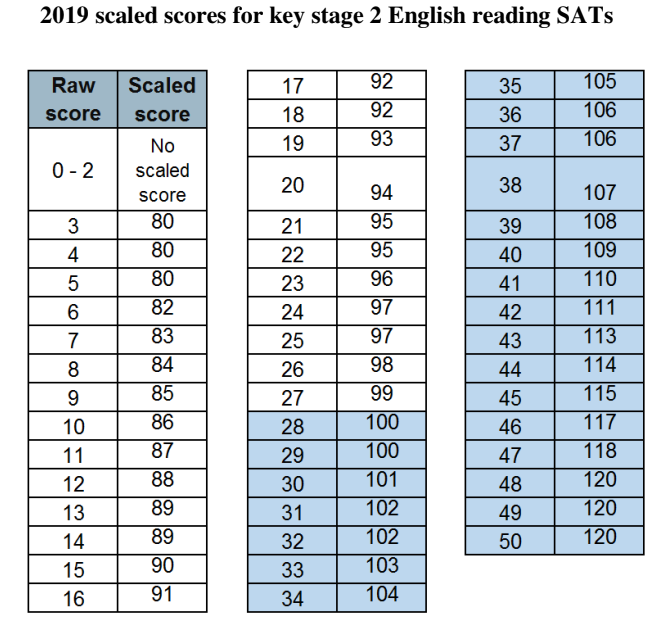 From now until SATs!...

*Focus in lessons will heavily be on practice and building confidence with applying their knowledge and test technique.
*Morning Booster sessions (small group targeted work with an adult) will continue until Easter
*Praise effort and success
*Identify areas to work on
*Help children not to feel worried or pressured about SATS. All that is asked is that they try their best, but please reassure children that the SATS should not be causing anxiety. 
*Help children with organising their homework (including spellings and mental arithmetic) and support their reading for pleasure activities.
*Help them to have early nights and a healthy diet.
*Help your child to have the best possible attendance at school and punctuality.
*Please speak to a member of staff if you have questions or concerns.
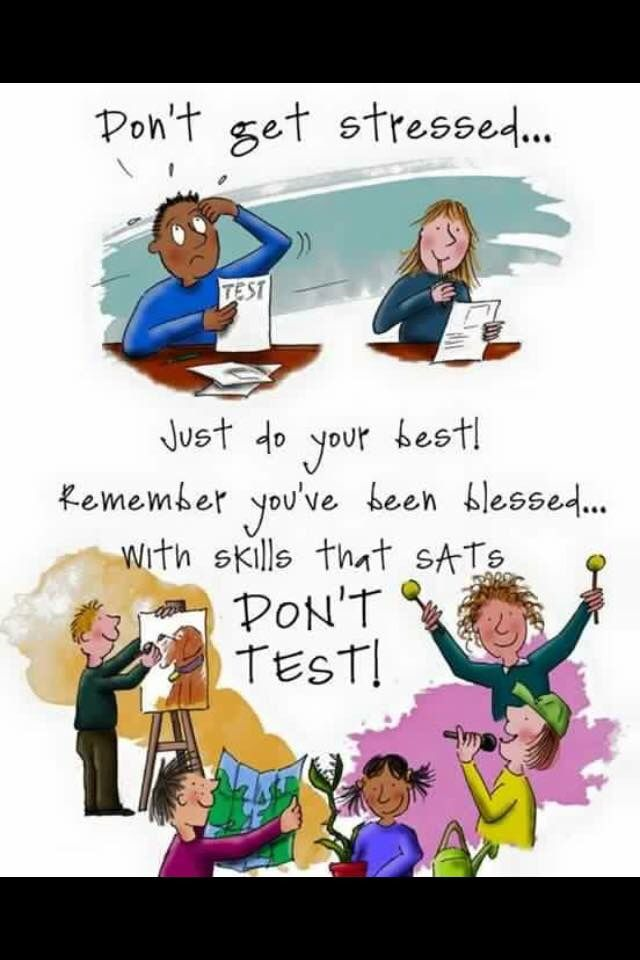